消防法律法规基础知识
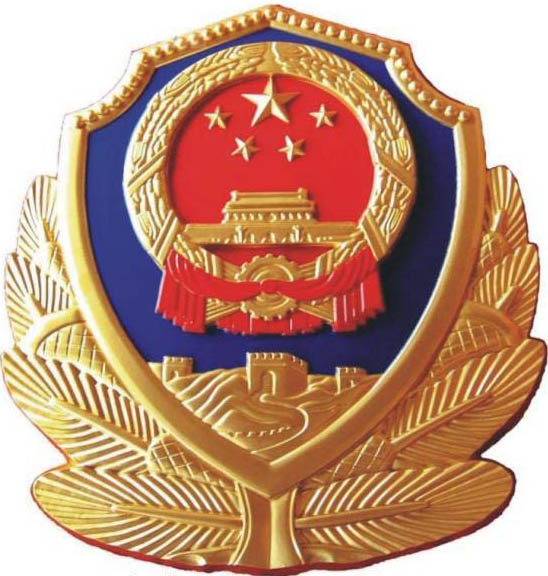 广东理工学院保卫处
第一节 消防法律法规体系
一、消防法律法规的含义
消防法律法规是指国家制定的有关消防管理的一切规范性文件的总称，消防法律法规作为国家法律体系的组成部分，它的调整对象是在消防过程中形成的各种社会关系。
           当前，我国已经形成了一个以《消防法》为核心，其他消防法规、消防规章和技术规范为补充的较为完整的消防法规体系。
二、消防法律法规渊源
（一）中华人民共和国宪法
宪法具有最高的法律权威和法律效力，任何法律、法规、规章和其他规范性文件都不得与宪法相抵触。
宪法是国家的根本大法，是制定其他一切法律规范的依据，也是消防法规的基本法源。
（二）消防法律
1、消防专门法律
         《中华人民共和国消防法》是我国目前唯一的具有国家最高法律效力的消防专门法律，是我国消防工作的基本法。
      现行《消防法》是2008年10月28日第十一届全国人民代表大会常务委员会第五次会议通过，自2009年5月1日起施行, 共七章74条。
（二）消防法律
2、与消防行政管理相关的法律
      在消防行政管理相关的法律中，都有直接涉及到消防安全管理的内容。这些法律主要有：刑法、刑事诉讼法、安全生产法、治安管理处罚法、城市规划法、建筑法、森林法、草原法、产品质量法等。
（二）消防法律
3、国家行政管理通用法律
      主要包括行政许可法、行政复议法、行政诉讼法、行政处罚法、行政监察法、国家赔偿法等。这些法律是所以国家机关在行政管理和行政执法中都应当遵守和执行的法律。
（三）消防法规
1、消防行政法规
            消防行政法规是由国务院制定并颁布实施的有关消防工作的规范性文件。
            按照《中华人民共和国立法法》的规定，行政法规可以设定除限制人身自由以外的行政处罚，其法律效力等级仅次于法律。目前，《中人民共和国消防法实施条例》正在起草制定过程中。我国现行有关消防工作的行政法规，主要有《危险化学品安全管理条例》、《娱乐场所管理条例》等。
（三）消防法规
2、地方性消防法规
      地方性消防法规是由省、自治区、直辖市、省会、自治区首府、国务院批准的较大的市的人大及其常委会制定并颁布实施的有关消防工作的规范性文件。
      地方性消防法规可以设定除限制人身自由、吊销企业营业执照以外的消防行政处罚，其法律效力等级低于消防法律和消防行政法规。
      目前，宁夏地方性消防法规只有一部：《宁夏回族自治区实施<中华人民共和国消防法>办法》
（四）消防行政规章
消防行政规章分部门规章和地方政府规章。部门规章在全国范围内有效，地方政府规章在本行政区域内有效。
        部门消防规章是指，由国务院各部委局为了有效地履行好消防行政管理职能，依据国家有关法律法规制定并发布施行的具有普遍约束力的规范性文件。主要分公安部消防规章和其他部委消防规章。
（四）消防行政规章
1、公安部消防规章。
            主要包括：《机关、团体、企业、事业单位消防安全管理规定》、《公共娱乐场所消防安全管理规定》、《消防监督检查规定》、《建设工程消防监督管理规定》、《火灾事故调查规定》、《公安机关办理行政案件程序规定》等。
（四）消防行政规章
2、其他部委消防规章。
      主要包括：由公安部、原劳动部、国家统计局联合制定的《火灾统计管理规定》，由公安部和工商行政管理总局联合制定的《集贸市场消防安全管理办法》，国家计委和财政部联合制定的《城市消防规划建设管理规定》等。
（四）消防行政规章
3、地方政府消防规章。
      地方政府消防规章由省、自治区、直辖市、省会、自治区首府、国务院批准的较大的市的人民政府制定并颁布实施的有关消防工作的规范性文件。
      我区主要有：《宁夏回族自治区消防安全责任制实施办法》、《宁夏回族自治区公共消防设施管理办法》等
（五）规范性文件
消防规范性文件是指有立法权限的权力机关、行政机关和没有立法权限的权力机关、行政机关，根据国家有关消防法律、法规、规章的规定，结合本地本部门工作实际制定出台的有关消防行政管理工作方面的规范性文件。包括有关消防管理工作的通知、通告、决定、指示、命令等规范性文件。
      规范性文件的法律效力等级最低，不能设定行政处罚。
（六）消防技术标准
消防技术标准是指规定社会生产经营、工作生活中保障消防安全的技术要求和安全极限的各类技术规范和标准的总称。  
            1、根据其性质可分为规范和标准两大类。
            2、根据制定部门的不同划分为国家标准、行业标准和地方标准。
            3、根据强制约束力的不同分为强制性标准和推荐性标准。
（六）消防技术标准
常用的消防技术规范主要有：《建筑设计防火规范》、《高层民用建筑设计防火规范》、《建筑内部装修设计防火规范》、《建筑灭火器配置设计规范》、《石油库设计规范》、《自动喷水灭火系统设计规范》、《火灾自动报警系统设计规范》，等等。
      常用的消防技术标准有：《人员密集场所消防安全管理》(GA654-2006)、《重大火灾隐患判定方法》(GA653-2006)等。
第二节 《消防法》的主要内容
旧《中华人民共和国消防法》由中华人民共和国第九届全国人民代表大会常务委员会第二次会议于1998年4月29日通过，自1998年9月1日起施行。 
           新《消防法》由中华人民共和国第十一届全国人民代表大会常务委员会第五次会议于2008年10月28日修订通过，自2009年5月1日起施行。
一、《消防法》的总体结构和各章的主要内容
新《消防法》共分为总则、火灾预防、消防组织、灭火救援、监督检查、法律责任、附则，共七章七十四条。保留了老《消防法》的基本框架，与98年消防法相比，新增了“监督检查”一章，条文数量增加了20条，内容更加丰富完善，规定更加切合实际。
（一）确立了消防工作新原则，健全完善了消防安全责任制
背景：消防安全事件高发、频发、多发的现状，固然与经济快速发展、社会急剧转型和自然灾害增多等客观因素有关，但更多的是由于一些地方政府、有关部门和单位对消防安全管理不重视，对预防火灾的重要性认知不足等主观因素所致。
消防工作涉及各级政府、各个部门、社会各行各业和每个公民，“政府”、“部门”、“单位”、“公民”都是消防工作的主体。新《消防法》按照消防工作的客观规律和特点，在总则中确定了消防工作贯彻预防为主、防消结合的方针和 “政府统一领导、部门依法监管、单位全面负责、公民积极参与”的新的消防工作原则，概括了我国消防工作的基本格局。同时，新《消防法》进一步明确了各消防安全主体的法定责任。
1.明确和完善了政府的消防工作责任。
《消防法》第三条规定，国务院领导全国的消防工作。地方各级人民政府负责本行政区域内的消防工作。各级人民政府应当将消防工作纳入国民经济和社会发展计划，保障消防工作与经济社会发展相适应。
            在各章中，具体规定了各级人民政府组织开展消防宣传教育、组织编制并实施城乡消防规划、进行消防安全检查、加强消防组织建设等职责，新增了加强农村消防工作、对政府有关部门履行消防安全职责的情况进行监督检查，建立应急反应和处置机制，对影响公共安全的重大火灾隐患组织整改，对经济和社会生活影响较大的责令停产停业决定组织实施等职责。
            工作实践中，各级政府建立了消防工作联席会议制度，将消防工作纳入政府目标责任考核、领导干部政绩考评。
2.明确了公安机关、消防机构的消防工作职责。
新《消防法》第四条规定，国务院公安部门对全国的消防工作实施监督管理。县级以上地方人民政府公安机关对本行政区域内的消防工作实施监督管理，并由本级人民政府公安机关消防机构负责实施。军事设施的消防工作，由其主管单位监督管理，公安机关消防机构协助；矿井地下部分、核电厂、海上石油天然气设施的消防工作，由其主管单位监督管理。
          《消防法》各章具体规定了公安消防机构的职责：消防宣传教育；消防监督执法（建设工程消防设计审核，消防验收，公众聚集场所使用、营业前的消防安全检查，消防备案抽查，消防监督检查，消防产品监督检查，火灾事故调查，消防行政处罚和行政强制等）；火灾扑救和应急救援；队伍和廉政建设等。
3.明确了政府其他部门的消防工作职责。
新《消防法》弥补了原《消防法》关于政府有关部门消防安全主体责任的缺失，第四条第二款规定，“县级以上人民政府其他有关部门在各自的职责范围内，依照本法和其他相关法律、法规的规定做好消防安全工作”；第五十二条第二款规定“县级以上地方人民政府有关部门应当根据本系统的特点，有针对性地开展消防安全检查，及时督促整改火灾隐患”。此外，《消防法》规定，教育、人力资源行政主管部门应当将消防知识纳入教育、教学、培训的内容；建设工程的消防设计未经消防部门依法审核或者审核不合格的，负责审批该工程施工许可的部门不得给予施工许可；产品质量监督部门、工商行政管理部门按照职责加强对消防产品质量的监督检查，对违法生产、销售消防产品的行为，依照《产品质量法》的规定从重处罚。
4.进一步完善了单位的消防安全责任。
单位是社会消防管理的基本单元，单位对消防安全和致灾因素的管理能力，反映了社会消防安全管理水平。《消防法》明确了单位的主要负责人是本单位的消防安全责任人，在原《消防法》的基础上，进一步强化了机关、团体、企业、事业等单位消防安全自我管理、自我负责的职责。
第十六条：单位消防安全职责
（一）落实消防安全责任制，制定本单位的消防安全制度、消防安全操作规程，制定灭火和应急疏散预案；
（二）按照国家标准、行业标准配置消防设施、器材，设置消防安全标志，并定期组织检验、维修，确保完好有效；
（三）对建筑消防设施每年至少进行一次全面检测，确保完好有效，检测记录应当完整准确，存档备查；
（四）保障疏散通道、安全出口、消防车通道畅通，保证防火防烟分区、防火间距符合消防技术标准；
（五）组织防火检查，及时消除火灾隐患；
（六）组织进行有针对性的消防演练；
（七）法律、法规规定的其他消防安全职责。单位的主要负责人是本单位的消防安全责任人。
本条是关于机关、团体、企业、事业等单位消防安全职责及消防安全责任人的规定。
           本条各单位消防安全职责的规定是对所有单位的要求，是一项普遍性的规定，是“预防为主，防消结合”方针和“单位全面负责”原则的具体落实。
“（一）落实消防安全责任制，制定本单位的消防安全制度、消防安全操作规程，制定灭火和应急疏散预案”详细解读：
           首先，各单位应当落实消防安全责任制。           它要求机关、团体、企业、事业等单位建立起一套由单位的主要负责人、部门负责人、职工共同参与的消防安全责任制，进行消防安全自我管理，自我检查、自我整改。只有消防安全的各项制度健全、职责清楚、目标明确、管理严格、责任落实，才能及时消除火灾隐患，创照良好的消防安全环境，确保本单位的消防安全。
其次，各单位应当制定本单位的消防安全制度、消防安全操作规程。
           “消防安全制度”主要内容包括：消防安全教育、培训；防火巡查、检查；安全疏散设施管理；消防值班；消防设施、器材维护管理；火灾隐患整改；用火、用电安全管理；易燃易爆危险物品和场所防火防爆；专职和志愿消防队的组织管理；灭火和应急疏散预案的演练；燃气和电气设备的检查和管理；消防安全工作考评和奖惩以及其他必要的消防安全内容。
消防安全操作规程是指为了防止发生火灾事故而依据科学规律、机器设备、现场环境、生产经营、工艺流程等客观状况制度的安全操作规则和程序。有关行政法规和规章对一些行业、系统的消防安全制度和消防安全生产操作规程作了明确具体的规定，如《危险化学品安全管理条例》、《民用核设施安全监督管理条例》、《集贸市场消防安全管理办法》、《铁路消防管理办法》等。没有法规和规章规定的，各单位也应当根据本单位的实际情况和预防火灾的实际需要，制定详细的消防安全制度、消防安全操作规程。
再次，应当制定灭火和应急疏散预案。
        根据公安部《机关、团体、企业、事业单位消防安全管理规定》的规定，各单位制定的“灭火和应急疏散预案”内容包括：（1）组织机构：有灭火行动组、通讯联络组、疏散引导组、安全防护救护组；（2）报警和接警处置程序；（3）应急疏散的组织程序和措施；（4）扑救初起火灾的程序和措施；（5）通讯联络、安全防护救护的程序和措施等。
“（二）按照国家标准、行业标准配置消防设施、器材，设置消防安全标志，并定期组织检验、维修，确保完好有效” 详细解读：
            第一，机关、团体、企业、事业等单位需要配置消防设施、器材的，应当按照国家标准进行配置；没有国家标准的，应当按照行业标准进行配置。
      第二，各单位除按照规定配置必要的消防设施、器材外，还应当设置必要的符合要求的消防安全标志。
      第三，各单位应当按照建筑消防设施、器材、安全标志检查和维修保养有关规定的要求，对建筑消防设施、器材的完好有效情况进行检验、维修保养，确保消防设施、器材、安全标志能够充分发挥其预防和扑灭火灾的作用。各单位除自己对消防设施、器材、安全标志进行定期检验、维修外，还可以委托获得资质的专业维修企业进行检验、维修保养。
“（三）对建筑消防设施每年至少进行一次全面检测，确保完好有效，检测记录应当完整准确，存档备查”详细解读：
           为了保证建筑消防设施始终处于完好有效的状态，有必要每年对建筑消防设施至少每年进行一次全面检测，发现问题及时进行维修或更换，检测记录应当完整准确，存档备查。对建筑消防设施全面检测，可以委托依法获得相应资质、资格的消防设施检测服务机构和执业人员进行。
“（五）组织防火检查，及时消除火灾隐患” 详细解读：
            根据公安部《机关、团体、企业、事业单位消防安全管理规定》，机关、团体、企业、事业等单位应当至少每季度进行一次防火检查，检查内容包括：（1）火灾隐患的整改情况以及防范措施的落实情况；（2）安全疏散通道、疏散指示标志、应急照明和安全出口情况；（3）消防车通道、消防水源情况；（4）灭火器材配置及有效情况；（5）用火、用电有无违章情况；（6）重点工种人员以及其他员工消防知识的掌握情况；（7）消防安全重点部位的管理情况；（8）易燃易爆危险物品和场所防火防爆措施的落实情况以及其他重要物资的防火安全情况；（9）消防（控制室）值班情况和设施运行、记录情况；（10）防火巡查情况；（11）消防安全标志的设置情况和完好、有效情况；（12）其他需要检查的内容。
“（六）组织进行有针对性的消防演练” 详细解读：
           按照本单位制定的灭火和应急疏散预案确定的组织机构、报警、接警程序、应急疏散的程序和措施、安全防护救护的程序和措施等进行实地模拟演练，并结合实际情况，不断完善预案，提高本单位人员的消防意识和实战能力。
“单位的主要负责人是本单位的消防安全责任人”详细解读：
           公安部《机关、团体、企业、事业单位消防安全管理规定》中第四条规定：法人单位的法定代表人或非法人单位的主要负责人是单位的消防安全责任人，对本单位的消防安全工作全面负责。
           单位应当落实逐级消防安全责任制和岗位消防安全责任制，明确逐级和岗位安全职责，确定各级、各岗位的消防安全责任人。
根据公安部《机关、团体、企业、事业单位消防安全管理规定》中第六条规定，单位的消防安全责任人应当履行下列消防安全职责：
                     （一）贯彻执行消防法规，保障单位消防安全符合规定，掌握本单位的消防安全情况；
          （二）将消防工作与本单位的生产、科研、经营、管理等活动统筹安排，批准实施年度消防工作计划；
          （三）为本单位的消防安全提供必要的经费和组织保障；
          （四）确定逐级消防安全责任，批准实施消防制度和保障消防安全的操作规程；
          （五）组织防火检查，督促落实火灾隐患整改，及时处理涉及消防安全的重大问题；
          （六）根据消防法规的规定建立专职消防队、义务消防队；
          （七）组织制定符合本单位实际的灭火和应急疏散预案，并实施演练。
第十七条：消防安全重点单位职责
消防安全重点单位除应当履行上述职责外，还应当履行下列消防安全职责：      （一）确定消防安全管理人，组织实施本单位的消防安全管理工作；      （二）建立消防档案，确定消防安全重点部位，设置防火标志，实行严格管理；      （三）实行每日防火巡查，并建立巡查记录；      （四）对职工进行岗前消防安全培训，定期组织消防安全培训和消防演练。
消防安全重点单位的范围：㈠商场（市场）、宾馆（饭店）、体育场（馆）、会堂、公共娱乐场所等公众聚集场所；㈡医院、养老院和寄宿制的学校、托儿所、幼儿园；㈢国家机关；㈣广播电台、电视台和邮政、通讯枢纽；㈤客运车站、码头、民用机场；㈥公共图书馆、展览馆、博物馆、档案馆以及具有火灾危险的文物保护单位；㈦发电厂（站）和电网经营企业；㈧易燃易爆化学物品的生产、充装、储存、供应、销售单位；㈨服装、制鞋等劳动密集型生产、加工企业；㈩重要的科研单位等。另外，高层公共建筑、地下公共建筑和城市重要的交通隧道，物资集中的大型仓库和堆场，国家和省级等重点工程的施工现场，应当按照本规定对消防安全重点单位的要求，实行严格管理。
“（一）确定消防安全管理人，组织实施本单位的消防安全管理工作”详细解读：
          根据《机关、团体、企业、事业单位消防安全管理规定》的规定，消防安全管理人是消防安全工作的直接管理人，对单位的消防安全负责人负责，定期向消防安全负责人报告消防安全情况，及时报告涉及消防安全的重大问题。
消防安全管理人实施和组织落实下列消防安全管理工作：
       （一）拟订年度消防工作计划，组织实施日常消防安全管理工作；
       （二）组织制订消防制度和保障消防安全的操作规程并检查督促其落实；
       （三）拟订消防安全工作的资金投入和组织保障方案；
       （四）组织实施防火检查和火灾隐患整改工作；
       （五）组织实施对本单位消防设施、灭火器材和消防安全标志的维护保养，确保其完好有效，确保疏散通道和安全出口畅通；
       （六）组织管理专职消防队和义务消防队；
       （七）在员工中组织开展消防知识、技能的宣传教育和培训，组织灭火和应急疏散预案的实施和演练；
       （八）单位消防安全责任人委托的其他消防安全管理工作。
“（四）对职工进行岗前消防安全培训，定期组织消防安全培训和消防演练。”详细解读：
      1.培训频次：消防安全重点单位对每名员工应当至少每年进行一次消防安全培训。
      2.培训内容：（一）有关消防法规、消防安全制度和保障消防安全的操作规程；（二）本单位、本岗位的火灾危险性和防火措施；（三）有关消防设施的性能、灭火器材的使用方法；（四）报火警、扑救初起火灾以及自救逃生的知识和技能。
5.明确了公民在消防安全工作中的权利和义务。
公民是消防工作重要的参与者和监督者。《消防法》明确了公民在消防安全工作中权利和义务，规定任何人都有维护消防安全、保护消防设施、预防火灾、报告火警的义务；任何成年人都有参加有组织的的灭火工作的义务。任何人都有权对公安机关消防机构及其工作人员在执法中的违法行为进行检举、控告。
（二）适应转变政府职能要求，加强和改革了消防监督管理制度
背景：长期以来，消防部门直接全面参与了企业的基本建设和日常管理活动，承担了应当由企业承担的管理责任，消防机构成了企业的消防安全保姆。这样，应当由企业完成的事成了消防监督机构的事，消防社会化也成了一句空洞的口号。
1.改革了建设工程消防监督管理制度。
（1）调整了消防设计审核、消防验收行政许可的范围：国务院公安部门规定的大型的人员密集场所和其他特殊建设工程，由公安消防机构实行消防设计审核、消防验收。
           （2）明确了其他建设工程实行备案抽查制度。规定对按照国家建设工程消防技术标准需要进行消防设计的其他建设工程，建设单位应当自依法取得施工许可之日起七个工作日内，将消防设计文件报公安消防机构备案；工程竣工，在验收后应当报公安消防机构备案；公安消防机构应当进行抽查。
2.完善了公众聚集场所使用、营业前的消防安全检查制度。
明确了申报责任主体，公安消防机构实施消防安全检查的时限和工作要求。公安机关消防机构应当自受理申请之日起十个工作日内，根据消防技术标准和管理规定，对该场所进行消防安全检查。未经消防安全检查或者经检查不符合消防安全要求的，不得投入使用、营业。
3.取消了举办大型群众性活动的消防行政许可。
为减少行政许可事项，《消防法》将大型群众性活动的消防安全纳入《大型群众性活动安全管理条例》（国务院令第505号）规定的由公安机关实施的安全许可范围，避免了多头审批。同时，进一步完善了大型群众性活动的消防安全要求。
4.进一步明确了消防产品监督管理制度。
（1）明确了对消防产品的基本要求，规定消防产品必须符合国家标准；没有国家标准的，必须符合行业标准。禁止生产、销售或者使用不合格的消防产品以及国家明令淘汰的消防产品。
          （2）明确了消防产品市场准入实行强制认证为主、技术鉴定为补充的制度。
          （3）明确了消防产品的监督管理主体，规定产品质量监督部门、工商行政管理部门、消防部门应当按照各自职责加强对消防产品质量的监督检查。新《消防法》明确了对消防产品实行生产、流通、使用分段监督、分段处罚制度。
（三）适应社会主义新农村建设要求，体现城乡统筹发展
背景：由于对消防工作重视不够，组织制度不健全，工作职责不明确，消防监督不到位，使农村消防工作形成了真空和盲点。消防监管力量不足，公安现役消防监督重心在城市，乡镇一级消防工作管理薄弱。基层派出所警力有限，消防分级管理往往停留在一般部署上，很难落到实处。受“用火习俗难改变、宣传培训难到位、设施不足火难灭、道路不通车难行、弱势群体难关照、“三合一”问题难解决”等多方面因素影响，农村火灾也成了当前消防工作的一个难点。
1.明确了政府农村消防工作职责。
规定地方各级人民政府应当加强对农村消防工作的领导，采取措施加强公共消防设施建设，组织建立和督察落实消防安全责任制。
2.明确了乡村消防规划和消防基础设施建设要求。
将原《消防法》中的“城市规划”修改为“城乡规划”，规定“地方各级人民政府应当将包括消防安全布局、消防站、消防供水、消防通信、消防车通道、消防装备等内容的消防规划纳入城乡规划，并负责组织实施。城乡消防安全布局不符合消防安全要求的，应当调整、完善；公共消防设施、消防装备不足或者不适应实际需要的，应当增建、改建、配置或者进行技术改造”。一字之差，“城”“乡”并重，体现了对农村消防工作的高度重视。
3.规定了特殊时段农村防火工作要求。
针对农业收获季节火灾多发的实际，规定在农业收获季节，地方各级人民政府应当组织开展有针对性的消防宣传教育，采取防火措施，进行消防安全检查。
4.对村民委员会的消防工作内容作了具体规定。
在规定乡镇人民政府、城市街道办事处应当指导、支持和帮助村民委员会、居民委员会开展群众性的消防工作的同时，规定村民委员会、居民委员会应当确定消防安全管理人，组织制定防火安全公约，进行防火安全检查，加强消防宣传教育，建立志愿消防队等多种形式的消防组织，开展群众性自防自救工作。
（四）引导和规范社会消防管理和公共服务
背景：目前我国消防中介组织的服务范围主要是消防产品生产的认证、产品的检测、建筑消防设施的检测以及建筑消防设施的维护保养。另外，消防技术咨询、安全评估、火灾隐患整改、火灾损失评估、培训等服务发展缓慢，消防中介组织的数量明显不足，远远不能适应消防事业发展的要求。同时，消防中介组织服务意识差，服务质量低。有的中介组织借消防服务之名，漫天要价，有的变“自愿”为“强制”服务，少数消防中介组织只顾眼前利益，帮客户在检验、检测等报告上弄虚作假，搞虚假评估。自身行为不规范、不自律，很难树立起社会权威，影响了消防中介组织的声誉。
1.鼓励、引导发展火灾公众责任保险。
《消防法》第三十三条规定，“ 国家鼓励、引导公众聚集场所和生产、储存、运输、销售易燃易爆危险品的企业投保火灾公众责任保险；鼓励保险公司承保火灾公众责任保险”， 旨在通过鼓励和引导发展火灾公众责任保险，充分发挥责任保险的经济补偿和辅助社会管理功能，用市场机制和经济手段解决公众聚集场所和生产、储存、运输、销售易燃易爆危险品的企业的火灾责任赔偿，有利于分清法律责任，扭转平日老板赚钱、灾后政府买单的不合理状况。
2.规范社会消防技术服务。
规定消防产品质量认证、消防设施检测、消防安全监测等消防技术服务机构和执业人员，应当依法获得相应的资质、资格；依照法律、行政法规、国家标准、行业标准和执业准则，接受委托提供消防技术服务，并对服务质量负责；明确了消防技术服务机构出具虚假、失实文件，给他人造成损失的，依法承担赔偿责任，保障社会化消防安全管理和技术服务工作依法、规范开展。
（五）推进多种形式消防队伍建设，完善中国特色的消防力量体系。
背景：当前，一方面，消防部队承担了远远超出了其责任区保护面积的职责，力不从心；另一方面，人民群众对抢险救援和社会救助的需求越来越多。
1.明确了建立多种形式的消防力量的总体要求。
《消防法》第三十五条规定，各级人民政府应当加强消防组织建设，根据经济社会发展的需要，建立多种形式的消防组织，加强消防技术人才培养，增强火灾预防、扑救和应急救援的能力。
2.区分城市、乡镇和社会单位，明确建设不同形式消防力量的要求。
（1）县级以上地方人民政府应当按照国家规定建立公安消防队、专职消防队，并按照国家标准配备消防装备，承担火灾扑救工作。
          （2）乡镇人民政府应当根据当地经济发展和消防工作的需要，建立专职消防队、志愿消防队，承担火灾扑救工作。 
          （3）机关、团体、企业、事业等单位以及村民委员会、居民委员会根据需要，建立志愿消防队等多种形式的消防组织，开展群众性自防自救工作。
（4）特殊单位建立单位专职消防队，承担本单位的火灾扑救工作：（一）大型核设施单位、大型发电厂、民用机场、主要港口；（二）生产、储存易燃易爆危险品的大型企业；（三）储备可燃的重要物资的大型仓库、基地；（四）第一项、第二项、第三项规定以外的火灾危险性较大、距离公安消防队较远的其他大型企业；（五）距离公安消防队较远、被列为全国重点文物保护单位的古建筑群的管理单位。
（六）明确了公安消防队、专职消防队承担应急救援工作，对消防队职能作出重大调整。
加强和完善应急救援机制，是政府履行公共服务职能的重要内容和必然要求，体现了我国消防工作职能的新拓展；《消防法》将抢救人员生命为主的应急救援工作作为公安消防部队队的一项重要任务和职责，也是对消防部队在应急救援工作中的突出作用和成效的充分认可和肯定。目前，消防部队参加其他灾害事故的抢险救援工作任务量，已经达到了火灾扑救任务量的2倍多，并呈逐年上升趋势。特别是“5.12”汶川大地震，消防部队快速反应、科学施救，是搜救生还率最高的一支专业队伍。
1.明确了政府消防组织建设的基本职责。
规定各级人民政府应当加强消防技术人才培养，增强消防组织的火灾预防、扑救和应急救援能力。
2.明确了应急救援机制和保障要求。
（1）县级以上地方人民政府应当组织有关部门针对本行政区域内的火灾特点制定应急预案，建立应急反应和处置机制，为火灾扑救和应急救援工作提供人员、装备等保障。
            （2）赶赴火灾现场或者应急救援现场的消防人员和调集的消防装备、物资，需要铁路、水路或者航空运输的，有关单位应当优先运输。消防车、消防艇前往执行火灾扑救或者应急救援任务，在确保安全的前提下，不受行驶速度、行驶路线、行驶方向和指挥信号的限制，其他车辆、船舶以及行人应当让行，不得穿插超越；收费公路、桥梁免收车辆通行费。交通管理指挥人员应当保证消防车、消防艇迅速通行。
             （3）对因参加扑救火灾或者应急救援受伤、致残或者死亡的人员，按照国家有关规定给予医疗、抚恤。
3.明确了消防队的业务能力要求。
公安消防队、专职消防队应当充分发挥火灾扑救和应急救援专业力量的骨干作用；按照国家规定，组织实施专业技能训练，配备并维护保养装备器材，提高火灾扑救和应急救援的能力。 
            消防部队主要承担下列重大灾害事故和其他以抢救人员生命为主的应急救援工作：1、危险化学品泄漏事故；2、道路交通事故、空难事故；3、地震及其次生灾害；4、建筑坍塌事故；5、重大安全生产事故；6、爆炸及恐怖事件；7、群众遇险事件。同时，参与配合处置水旱灾害、气象灾害、地质灾害、森林、草原火灾等自然灾害，矿山、水上事故，重大环境污染、核辐射事故和突发公共卫生事件。
（七）强化了对政府及政府部门依法履行职责的监督
新《消防法》专门增加了“监督检查”一章，着力规范和约束政府及政府各部门，特别是公安机关、消防机构权力的行使，强化了对其依法履行职责的监督。
1.明确了政府及其有关部门的监督检查职责。
规定地方各级人民政府应当落实消防工作责任制，对本级人民政府有关部门履行消防安全职责的情况进行监督检查。县级以上地方人民政府有关部门应当根据本系统的特点，有针对性地开展消防安全检查，及时督促整改火灾隐患。
2.明确了公安消防机构及公安派出所的监督检查职责。
公安机关消防机构应当对机关、团体、企业、事业等单位遵守消防法律、法规的情况依法进行监督检查。公安派出所可以负责日常消防监督检查、开展消防宣传教育。
           行职责情况进行的监督检查，不包括消防行政许可、火灾事故调查等其他消防监督职责。
3.规定了公安消防机构及其工作人员的廉政建设要求。
规定公安机关消防机构及其工作人员进行消防设计审核、消防验收和消防安全检查等，不得收取费用，不得利用消防设计审核、消防验收和消防安全检查谋取利益。公安机关消防机构及其工作人员不得利用职务为用户、建设单位指定或者变相指定消防产品的品牌、销售单位或者消防技术服务机构、消防设施施工单位。
（八）强化了消防安全法律责任规定，进一步加大消防执法力度
背景：从某种意义上讲，消防责任制不落实，很大一部分原因是责罚不严，违法成本过低，滋长了违法现象，因此，有必要在全社会大力推行消防“问责”制。在政府层面，建立消防工作考评机制和火灾事故责任追究机制，对消防工作不重视、落实消防安全责任制不力，导致发生有影响的火灾事故，严肃追究相关领导的责任；在社会层面，通过加大消防违法或不作为的成本，将板子打到痛处，切实营造一个不愿违法、不敢违法的社会消防工作氛围。
1.加大消防行政处罚力度。
增加了应予行政处罚的违反消防法规的行为，解决了原《消防法》对违反消防法规的行为规定的不全、不严密，一些违法行为得不到及时制止、纠正和依法惩处的问题，维护了法律的严肃性和权威性。
2.调整了行政处罚的种类。
《消防法》设定了警告、罚款、拘留、责令停产停业（停止施工、停止使用、停止执业）、没收违法所得、吊销相应资质、资格六类行政处罚，增加了责令停止执业、吊销相应资质、资格两种行政处罚，对一些严重违反消防法规的行为特别是危害公共安全的行为增设了拘留处罚，增强了法律的威慑力。
3.进一步明确了行政处罚的主体。
（1）《消防法》规定的行政处罚，除《消防法》另有规定的外，由公安机关消防机构决定；
            （2）拘留处罚由县级以上公安机关依照《中华人民共和国治安管理处罚法》规定的程序决定；
            （3）责令停产停业，对经济和社会生活影响较大的，由公安机关消防机构提出意见，并由公安机关报请当地人民政府依法决定。
            （4）生产、销售不合格的消防产品或者国家明令淘汰的消防产品的，由产品质量监督部门或者工商行政管理部门依照《中华人民共和国产品质量法》的规定从重处罚。
            （5）消防技术服务机构出具、虚假失实文件，情节严重或者给他人造成重大损失的，由原许可机关依法责令停止执业或者吊销相应资质、资格。
4.取消了一些消防行政处罚责令限期改正的前置条件。
根据消防工作实践，新《消防法》取消了原《消防法》有关在消防行政许可、火灾隐患整改等违法行为，责令限期改正的处罚前置条件，有利于及时消除火灾隐患。
5.具体规定了消防行政处罚的罚款数额。
综合考虑各地经济发展状况以及违反消防法规行为的危害程度，分别规定了罚款处罚的具体数额。对单位的最高罚款数额规定为三十万，对个人最高罚款数额规定为五万。
6.规定了行政强制。
（1）强制措施。规定公安机关消防机构在消防监督检查中发现火灾隐患的，应当通知有关单位或者个人立即采取措施消除隐患；不及时消除隐患可能严重威胁公共安全的，公安机关消防机构应当依照规定对危险部位或者场所采取临时查封措施。 
         （2）强制执行。规定对逾期不执行公安机关消防机构作出的停产停业、停止使用、停止施工决定的，由作出决定的公安机关消防机构强制执行。责令停产停业，对经济和社会生活影响较大的，由公安机关消防机构提出意见，并由公安机关报请本级人民政府依法决定，由本级人民政府组织公安机关等部门实施。
二、消防违法行为的查处
为保证正确、统一执法，公安部对《消防法》规定的公安机关消防机构管辖的消防安全违法行为名称（即消防行政处罚案件案由）进行了规范。
（一）消防违法行为设定
第五十八条规定的违法行为
1、未经消防设计审核擅自施工；2、消防设计审核不合格擅自施工；3、消防设计抽查不合格不停止施工；4、未经消防验收擅自投入使用；5、消防验收不合格擅自投入使用；6、投入使用后抽查不合格不停止使用；7、未经消防安全检查擅自投入使用、营业； 8、消防安全检查不合格擅自投入使用、营业；9、未进行消防设计备案；10、未进行竣工消防备案
第五十八条 违反本法规定，有下列行为之一的，责令停止施工、停止使用或者停产停业，并处三万元以上三十万元以下罚款：    （一）依法应当经公安机关消防机构进行消防设计审核的建设工程，未经依法审核或者审核不合格，擅自施工的；    （二）消防设计经公安机关消防机构依法抽查不合格，不停止施工的；    （三）依法应当进行消防验收的建设工程，未经消防验收或者消防验收不合格，擅自投入使用的；    （四）建设工程投入使用后经公安机关消防机构依法抽查不合格，不停止使用的；    （五）公众聚集场所未经消防安全检查或者经检查不符合消防安全要求，擅自投入使用、营业的。
             建设单位未依照本法规定将消防设计文件报公安机关消防机构备案，或者在竣工后未依照本法规定报公安机关消防机构备案的，责令限期改正，处五千元以下罚款。
第五十九条规定的违法行为
11、违法要求降低消防技术标准设计、施工； 12、不按照消防技术标准强制性要求进行消防设计； 13、违法施工降低消防施工质量； 14、违法监理降低消防施工质量
第五十九条　违反本法规定，有下列行为之一的，责令改正或者停止施工，并处一万元以上十万元以下罚款：    （一）建设单位要求建筑设计单位或者建筑施工企业降低消防技术标准设计、施工的；    （二）建筑设计单位不按照消防技术标准强制性要求进行消防设计的；    （三）建筑施工企业不按照消防设计文件和消防技术标准施工，降低消防施工质量的；    （四）工程监理单位与建设单位或者建筑施工企业串通，弄虚作假，降低消防施工质量的。
第六十条规定的违法行为
15、消防设施、器材、消防安全标志配置、设置不符合标准； 16、消防设施、器材、消防安全标志未保持完好有效； 17、损坏、挪用消防设施、器材； 18、擅自停用、拆除消防设施、器材； 19、占用、堵塞、封闭疏散通道、安全出口； 20、其他妨碍安全疏散行为； 21、埋压、圈占、遮挡消火栓； 22、占用防火间距； 23、占用、堵塞、封闭消防车通道； 24、门窗设置影响逃生、灭火救援的障碍物； 25、不及时消除火灾隐患。
第六十条　单位违反本法规定，有下列行为之一的，责令改正，处五千元以上五万元以下罚款：    （一）消防设施、器材或者消防安全标志的配置、设置不符合国家标准、行业标准，或者未保持完好有效的；    （二）损坏、挪用或者擅自拆除、停用消防设施、器材的；    （三）占用、堵塞、封闭疏散通道、安全出口或者有其他妨碍安全疏散行为的；    （四）埋压、圈占、遮挡消火栓或者占用防火间距的；    （五）占用、堵塞、封闭消防车通道，妨碍消防车通行的；    （六）人员密集场所在门窗上设置影响逃生和灭火救援的障碍物的；    （七）对火灾隐患经公安机关消防机构通知后不及时采取措施消除的。
个人有前款第二项、第三项、第四项、第五项行为之一的，处警告或者五百元以下罚款。      有本条第一款第三项、第四项、第五项、第六项行为，经责令改正拒不改正的，强制执行，所需费用由违法行为人承担。
第六十一条规定的违法行为
26、易燃易爆危险品场所与居住场所设置在同一建筑物内； 27、易燃易爆危险品场所未与居住场所保持安全距离； 28、其他场所与居住场所设置在同一建筑物内不符合消防技术标准。
第六十一条　生产、储存、经营易燃易爆危险品的场所与居住场所设置在同一建筑物内，或者未与居住场所保持安全距离的，责令停产停业，并处五千元以上五万元以下罚款。        生产、储存、经营其他物品的场所与居住场所设置在同一建筑物内，不符合消防技术标准的，依照前款规定处罚。
第六十二条规定的违法行为
29、违法生产、储存、运输、销售、使用、销毁易燃易爆危险品； 30、非法携带易燃易爆危险品；31、虚构事实扰乱公共秩序（谎报火警)； 32、阻碍特种车辆通行（消防车、消防艇）； 33、阻碍执行职务。
第六十二条　有下列行为之一的，依照《中华人民共和国治安管理处罚法》的规定处罚：    （一）违反有关消防技术标准和管理规定生产、储存、运输、销售、使用、销毁易燃易爆危险品的；    （二）非法携带易燃易爆危险品进入公共场所或者乘坐公共交通工具的；    （三）谎报火警的；    （四）阻碍消防车、消防艇执行任务的；    （五）阻碍公安机关消防机构的工作人员依法执行职务的。
《消防法》第六十二条规定的法律责任，分别与《治安管理处罚法》第三十、二十五、五十条等条款对接，根据情节处五日以上十日以下拘留，可以并处五百元以下罚款。
第六十三条规定的违法行为
34、违反规定进入生产、储存易燃易爆危险品场所； 35、违反规定使用明火作业； 36、在具有火灾、爆炸危险的场所吸烟、使用明火。
第六十三条　违反本法规定，有下列行为之一的，处警告或者五百元以下罚款；情节严重的，处五日以下拘留：    （一）违反消防安全规定进入生产、储存易燃易爆危险品场所的；    （二）违反规定使用明火作业或者在具有火灾、爆炸危险的场所吸烟、使用明火的。
第六十四条规定的违法行为
37、指使、强令他人冒险作业；38、过失引起火灾； 39、阻拦、不及时报告火警； 40、扰乱火灾现场秩序； 41、拒不执行火灾现场指挥员指挥； 42、故意破坏、伪造火灾现场；43、擅自拆封、使用被查封场所、部位。
第六十四条　违反本法规定，有下列行为之一，尚不构成犯罪的，处十日以上十五日以下拘留，可以并处五百元以下罚款；情节较轻的，处警告或者五百元以下罚款：    （一）指使或者强令他人违反消防安全规定，冒险作业的；    （二）过失引起火灾的；    （三）在火灾发生后阻拦报警，或者负有报告职责的人员不及时报警的；    （四）扰乱火灾现场秩序，或者拒不执行火灾现场指挥员指挥，影响灭火救援的；    （五）故意破坏或者伪造火灾现场的；    （六）擅自拆封或者使用被公安机关消防机构查封的场所、部位的。
第六十五条规定的违法行为
44、人员密集场所使用不合格、国家明令淘汰的消防产品逾期未改。
第六十五条　违反本法规定，生产、销售不合格的消防产品或者国家明令淘汰的消防产品的，由产品质量监督部门或者工商行政管理部门依照《中华人民共和国产品质量法》的规定从重处罚。        人员密集场所使用不合格的消防产品或者国家明令淘汰的消防产品的，责令限期改正；逾期不改正的，处五千元以上五万元以下罚款，并对其直接负责的主管人员和其他直接责任人员处五百元以上二千元以下罚款；情节严重的，责令停产停业。
第六十六条规定的违法行为
45、电器产品的安装、使用不符合规定； 46、燃气用具的安装、使用不符合规定； 47、电器线路的设计、敷设、维护保养、检测不符合规定； 48、燃气管路的设计、敷设、维护保养、检测不符合规定。
第六十六条　电器产品、燃气用具的安装、使用及其线路、管路的设计、敷设、维护保养、检测不符合消防技术标准和管理规定的，责令限期改正；逾期不改正的，责令停止使用，可以并处一千元以上五千元以下罚款。
第六十七条规定的违法行为
49、不履行消防安全职责逾期未改。
              第六十七条　机关、团体、企业、事业等单位违反本法第十六条、第十七条、第十八条、第二十一条第二款规定的，责令限期改正；逾期不改正的，对其直接负责的主管人员和其他直接责任人员依法给予处分或者给予警告处罚。
第六十八条规定的违法行为
50、不履行组织、引导在场人员疏散义务
             第六十八条　人员密集场所发生火灾，该场所的现场工作人员不履行组织、引导在场人员疏散的义务，情节严重，尚不构成犯罪的，处五日以上十日以下拘留。
第六十九条规定的违法行为
51、消防技术服务机构出具虚假、失实文件。
               第六十九条　消防产品质量认证、消防设施检测等消防技术服务机构出具虚假文件的，责令改正，处五万元以上十万元以下罚款，并对直接负责的主管人员和其他直接责任人员处一万元以上五万元以下罚款；有违法所得的，并处没收违法所得；给他人造成损失的，依法承担赔偿责任；情节严重的，由原许可机关依法责令停止执业或者吊销相应资质、资格。       前款规定的机构出具失实文件，给他人造成损失的，依法承担赔偿责任；造成重大损失的，由原许可机关依法责令停止执业或者吊销相应资质、资格。
（二）消防行政处罚执行程序
公安机关作出罚款决定，被处罚人应当自收到行政处罚决定书之日起十五日内，到指定的银行缴纳罚款。被处罚人逾期不履行行政处罚决定的，作出行政处罚决定的公安机关可以采取下列措施: 
             1.将依法查封、扣押的被处罚人的财物拍卖或者变卖抵缴罚款。拍卖或者变卖的价款超过罚款数额的，余额部分应当及时退还被处罚人; 
             2.不能采取第一项措施的，每日按罚款数额的百分之三加处罚款； 
             3.法律没有规定由公安机关强制执行的，申请人民法院强制执行。
            当事人逾期不执行停产停业、停止使用、停止施工决定的，由作出决定的公安机关消防机构强制执行。
第三节 其他消防相关法律
一、《中华人民共和国劳动法》
劳动法规的法源主要有：
        (一) 宪法
        (二) 劳动关系的法律
        (三) 劳动关系的法规
        (四) 劳动关系的规章
        (五) 国际劳工公约
        (六) 其他规范性文件
（一）《劳动法》主要内容
《劳动法》共13章107条，内容包括总则、促进就业、劳动合同和集体合同、工作时间和休息休假、工资、劳动安全卫生、女职工和未成年工特殊保护、职业培训、社会保险和福利、劳动争议 、监督检查、法律责任和附则。
（二）《劳动法》主要知识点
1.促进就业。
     《劳动法》在第二章明确规定了国家和地方各级人民政府在促进就业方面的法定义务和法律责任，提出了国家通过促进经济和社会发展，创造就业条件，扩大就业机会。国家鼓励企业、事业组织、社会团体在法律、行政法规规定的范围内兴办产业或者拓展经营，增加就业。支持劳动者自愿组织起来就业和从事个体经营实现就业。
2.工作时间和休息休假。
         劳动者有劳动的义务，也有休息的权利。
     国家实行劳动者每日工作时间不超过8小时、平均每周工作时间不超过44小时的工时制度。对实行计件工作的劳动者，用人单位应当根据每日工作时间不超过8小时、平均每周工作时间不超过44小时的工时制度，合理确定其劳动定额和计件报酬标准。用人单位应当保证劳动者每周至少休息一日。企业因生产特点不能实行劳动法上述规定的，经劳动行政部门批准，可以实行其他工作和休息办法。
3.劳动安全卫生。
             从事特种作业的劳动者必须经过专门培训并取得特种作业资格。
             劳动安全卫生设施必须符合国家规定标准。用人单位必须建立、健全劳动安全卫生制度，严格执行国家劳动安全卫生规程和标准，对劳动者进行劳动安全卫生教育，防止劳动事故，减少职业危害。
             国家建立伤亡事故和职业病统计报告和处理制度。用人单位必须为劳动者提供符合国家规定的劳动安全卫生条件和必要的劳动防护用品，对从事有职业危害作业的劳动者应当定期进行健康检查。
4.女工和未成年人保护。
             禁止安排女职工从事矿山井下、国家规定的第四级体力劳动强度的劳动(国家标准《体力劳动强度分级》中规定的第四级体力劳动就是在8小时工作日内，人体的平均能量耗费为2700大卡，净劳动时间为370分钟，相当于“很重”强度劳动。如煤厂的煤仓装煤工等)和其他禁忌从事的劳动。不得安排女职工在经期从事高处、低温、冷水作业和国家规定的第三级体力劳动强度的劳动(国家标准《体力劳动强度分级》中规定的第三级体力劳动就是在8小时工作日内，人体的平均能量耗费为1764大卡，净劳动时间为350分钟，相当于重强度劳动) 。
用人单位不得安排女职工在怀孕(哺乳自己未满一周岁婴儿)期间从事国家规定的第三级体力劳动强度的劳动和孕期(哺乳期)禁忌从事的活动。对怀孕七个月以上(哺乳期)的女职工，不得安排其延长工作时间和夜班劳动。女职工生育享受不少于九十天的产假。 
            用人单位应当对未成年工(年满16周岁未满18周岁的劳动者)定期进行健康检查。不得安排未成年工从事矿山井下、有毒有害、国家规定的第四级体力劳动强度的劳动和其他禁忌从事的劳动。
5.工资。
      工资分配应当遵循按劳分配原则，实行同工同酬。
      工资水平在经济发展的基础上逐步提高，国家对工资总量实行宏观调控。用人单位根据本单位的生产经营特点和经济效益，依法自主确定本单位的工资分配方式和工资水平。国家实行最低工资保障制度。用人单位支付劳动者的工资不得低于当地最低工资标准。工资应当以货币形式按月支付给劳动者本人，不得克扣或者无故拖欠劳动者的工资。
三、《中华人民共和国行政处罚法》
（一）行政处罚种类设定
       1、警告——申诫罚或声誉罚 
       2、罚款——财产罚
       3、没收违法所得——财产罚
       4、责令停止施工、停止使用、停产停业——行为罚
       5、责令停止执业(吊销相应资质、资格)——行为罚
       6、行政拘留——人身自由罚
（二）行政处罚的设定和原则
             消防行政处罚的设定是法定的，根据《行政处罚法》的规定，法律、法规、规章可以设定处罚。
            消防行政处罚的主要原则包括：1.处罚法定的原则；2.公正公平的原则；3.责罚相应的原则；4.教育与处罚相结合的原则；5.保障当事人合法权利的原则
（三）消防行政处罚的管辖
           《消防法》规定的行政处罚，除另有规定的外，由公安机关消防机构决定；其中拘留处罚由县级以上公安机关依照《治安管理处罚法》的有关规定决定。责令停产停业，对经济和社会生活影响较大的，由公安机关消防机构提出意见，并由公安机关报请本级人民政府依法决定，由政府组织公安机关等部门实施。
           生产、销售不合格的消防产品或者国家明令淘汰的消防产品的，由产品质量监督部门或者工商行政管理部门依照《产品质量法》的规定从重处罚。
（四）消防行政处罚的适用
           不满 14 周岁的人有违反消防法律、法规和规章行为的，不予以消防行政处罚。但要责令其监护人加以管教。精神病人在不能辨认或者不能控制自己行为时有违法行为的，不予以消防行政处罚，但要责令其监护人严加看管和治疗。
（五）消防行政处罚的程序
            1.简易程序。简易程序即当场处罚程序，主要适用于事实清楚、情节简单、后果轻微的消防违法行为，包括表明执法身份、说明理由和告知权利、填写当场处罚决定书并当场交付当事人、备案。       
            2.一般程序。一般程序又称为普通程序，包括立案、调查取证、说明理由和告知权利、做出处罚决定和送达。
四、《中华人民共和国刑法》
（一）消防刑事犯罪设定
           1.消防责任事故罪。行为人违反消防管理法规，经公安消防机构通知采取改正措施而拒绝执行，造成严重后果的行为。
　   2.重大责任事故罪。从业人员由于不服管理，违章操作，或者强令工人违章冒险作业、或没有履行安全责任造成严重后果的违法行为。
3.玩忽职守罪。在工作中严重不负责任，不履行或者不正确履行职责。
           4.危害公共安全罪。故意破坏公私财物，危害公共安全的行为。
           5.失火罪。行为人过失引起火灾，造成致人重伤、死亡或者使公私财产遭受重大损失的严重后果。
           6.放火罪。故意放火焚烧公私财物,危害公共安全的行为。
（二）立案追诉标准（依据《最高人民检察院 公安部关于公安机关管辖的刑事案件立案追诉标准的规定》执行）
            1.失火案：（1）造成死亡一人以上，或者重伤三人以上的；（2）造成公共财产或者他人财产直接经济损失五十万元以上的；（3）造成十户以上家庭的房屋以及其他基本生活资料烧毁的；（4）造成森林火灾，过火有林地面积二公顷以上，或者过火疏林地、灌木林地、未成林地、苗圃地面积四公顷以上的；（5）其他造成严重后果的情形。
2.重大责任事故案：（1）造成死亡一人以上，或者重伤三人以上的；（2）造成直接经济损失五十万元以上的；（3）发生矿山生产安全事故，造成直接经济损失一百万元以上的；（4）其他造成严重后果的情形。
3.强令违章冒险作业案：（1）造成死亡一人以上，或者重伤三人以上的；（2）造成直接经济损失五十万元以上的；（3）发生矿山生产安全事故，造成直接经济损失一百万元以上的；（4）其他造成严重后果的情形。
4.消防责任事故案：（1）造成死亡一人以上，或者重伤三人以上的；（2）造成直接经济损失五十万元以上的；（3）造成森林火灾，过火有林地面积二公顷以上，或者过火疏林地、灌木林地、未成林地、苗圃地面积四公顷以上的；（4）其他造成严重后果的情形。
5.生产、销售不符合安全标准的产品案：生产不符合保障人身、财产安全的国家标准、行业标准的电器、压力容器、易燃易爆产品或者其他不符合保障人身、财产安全的国家标准、行业标准的产品，或者销售明知是以上不符合保障人身、财产安全的国家标准、行业标准的产品，涉嫌下列情形之一的，应予立案追诉：（1）造成人员重伤或者死亡的；（2）造成直接经济损失十万元以上的；（3）其他造成严重后果的情形。
五、《中华人民共和国环境与资源保护法》
（一）《环境与资源保护法》概述
             1.环境与资源保护法的定义：环境与资源保护法是由国家制定和认可，并由国家强制保证执行的关于保护与改善环境、合理开发利用与保护自然资源、防止污染和其他公害的法律规范的总称。包括以下三层意义：（1）是由国家制定或认可并由国家强制力保证执行的法律规范；（2）目的是通过防止自然环境破坏和环境污染来保护人类的生存环境，维护生态平衡，协调人类同自然的关系；（3）调整的是社会关系的一个特定领域，即人们在生产、生活或其他活动中所产生同保护和改善环境合理开发利用与保护自然资源有关的各种社会关系。
2.环境与资源保护法的性质
      性质：具有阶级性、社会性和自然性
      产生的根源的：生产力的发展严重危害了人类的生存环境（而不是阶级矛盾不可调和的产物），说明阶级性不是它的根本属性和唯一属性。            
      保护的对象：是人类赖以生存的自然环境，其任务是保护与改善环境质量，保护人类健康，这对任何一个阶级都是需要的，这决定了它具有强烈的社会性、自然性和技术性，它虽然受经济规律制约，但最主要的是受自然规律和生态规律的制约。
3.环境与资源保护法的特点：
        （1）综合性：体现在保护对象的广泛性和保护方法的多样性
        （2）技术性：必须体现自然规律特别是生态规律的要求
        （3）社会性：体现在它主要是解决人类同自然界的矛盾，所保护的利益同全社会的利益是一致的
        （4）共同性：体现在环境问题的解决需要某个地区、某个国家甚至世界各国的共同努力才能解决，并且各国的环境法有许多可相互借鉴。
4.环境与资源保护法的目的
           直接目的：协调人与环境的关系，保护和改善环境。
            最终的发展目的（“二元论”）：
            保护人群健康、保障经济社会持续发展
注：在保护和改善环境这一直接目的方面，世界各国是一致的；在最终目的方面，各国不一致 ：多数国家主张 “二元论”，少数国家（如日本、匈牙利等）主张目的 “一元论” （即保护人群健康）
5.环境与资源保护法的任务
     （1）合理利用环境与资源，防治环境污染和生态破坏（直接目的）；
     （2）建设一个清洁适宜的环境，保护人民健康（根本任务）；
     （3）协调环境与经济的关系，促进现代化建设的发展（体现环境保护与经济发展内在的相互制约和依存关系）
二、《环境与资源保护法》与消防工作的关系。
           1.火灾爆炸事故可能造成环境污染等次生灾害。
      2005年11月13日，中国石油天然气股份有限公司吉林石化分公司双苯厂硝基苯精馏塔发生爆炸，造成8人死亡，60人受伤，直接经济损失6908万元，并引发松花江水污染事件。国务院事故及事件调查组经过深入调查、取证和分析，认定中石油吉林石化分公司双苯厂“11·13”爆炸事故和松花江水污染事件，是一起特大安全生产责任事故和特别重大水污染责任事件。
“11.13”事故后的松花江
2.部分消防产品的使用对环境造成的污染。
           哈龙(Halon)灭火剂，主要成分是卤代烷1211、1311、七氟丙烷等的化学品。哈龙含有氯和溴，在大气中受到太阳光辐射后，分解出氯、溴的自由基，通过化学反应破坏臭氧层，从而降低臭氧浓度，产生臭氧空洞。哈龙在大气中的存活寿命长达数十年，它在平流层中对臭氧层的破坏作用将持续几十年甚至更长时间。因此哈龙对臭氧层的破坏作用是巨大的。
常见哈龙灭火产品
1997年11月16日，《中国哈龙行业淘汰计划》在实施《蒙特利尔议定书》多边基金执委会第２３次会议上得到原则通过。通过不再生产、逐步淘汰的方式，到2010年完全取代哈龙产品在消防领域的应用。
第四节 消防行政法规
《宁夏回族自治区实施〈中华人民共和国消防法〉办法》
一、《办法》概述
            2010年1月16日，自治区十届人大常委会第十五次会议审议通过《宁夏回族自治区实施〈中华人民共和国消防法〉办法》，于2010年3月1日起施行。
         《办法》包括总则、消防安全职责、公共消防设施、火灾预防、消防组织和灭火救援、监督检查、法律责任、附则等八个章节，共四十一条。
二、《办法》的主要内容和特点
         （一）进一步明确了消防安全职责、义务。规定了县级以上人民政府建立联席会议制度，做好重大火灾事故应急救援和善后处理的职责；进一步明确了公安消防机构应当履行工作职责；对村（居）民委员会开展消防工作和公民的消防安全义务也做了进一步规定。
（二）进一步加强了公共消防设施经费保障。规定县级以上人民政府应当保障公安消防队（站）和消防装备等公共消防设施建设所需经费。
          （三）增加了消防安全审批项目的部门联动和制约机制。对城乡规划主管部门、住房和城乡建设主管部门以及教育、卫生、文化、体育、民政等主管部门进行相关行政审批时，应当审查申请单位或场所消防安全条件的内容进行了规定。
（四）强化了大型建设工程施工现场消防安全条件。明确规定施工单位应当建立健全施工现场消防安全管理制度，落实消防责任，严格管理火源、电源以及易燃、易爆和可燃物品。大型建设工程施工现场应当设置临时消防给水设施和临时消防车通道，配备相应种类、数量的消防设备。（主要吸取央视大楼火灾教训）
2009年2月9日晚21时许，在建的央视新台址园区文化中心发生特大火灾事故，大火持续六小时，火灾由烟花引起。在救援过程中消防队员张建勇牺牲，6名消防队员和2名施工人员受伤。建筑物过火、过烟面积21333平方米，其中过火面积8490平方米，造成直接经济损失16383万元。这是一起责任事故，其中71名事故责任人受到责任追究。央视大火案于2010年5月10日在北京市二中院进行一审宣判，首批21名被告均以危险物品肇事罪判处3至7年不等的有期徒刑。其中，央视新址办原主任徐威获刑最重，判处其有期徒刑7年。
（五）规范和加强了消防安全技术检测。人员密集场所、易燃易爆危险场所、可燃物资仓库的电气设备、线路和导除静电、雷电的设施，应当定期进行消防安全技术检测。
（六）增强了公共交通工具消防安全要求。规定长途客运汽车、城市公交车、出租车、轮渡等公共交通工具应当配备消防设备，并保持完好有效。公共交通运营单位及其工作人员应当通过车载广播、电视或者发放宣传单等形式向乘客宣传防火、灭火基本常识和正确的火灾避难、逃生方法。（吸取成都公交火灾教训）
2009年6月5日，成都公交大火25死76伤。这辆公交车承载的乘客数大约为120名，仅有10多人没有受伤。
（七）建立了政府对重大火灾隐患督办制度。对严重威胁公共安全的重大火灾隐患，可能对经济和社会生活产生较大影响的，公安机关消防机构应当及时向公安机关提出责令停产停业的意见，由公安机关报请本级人民政府决定，有关人民政府应当在接到报告后七日内作出决定。
谢谢！